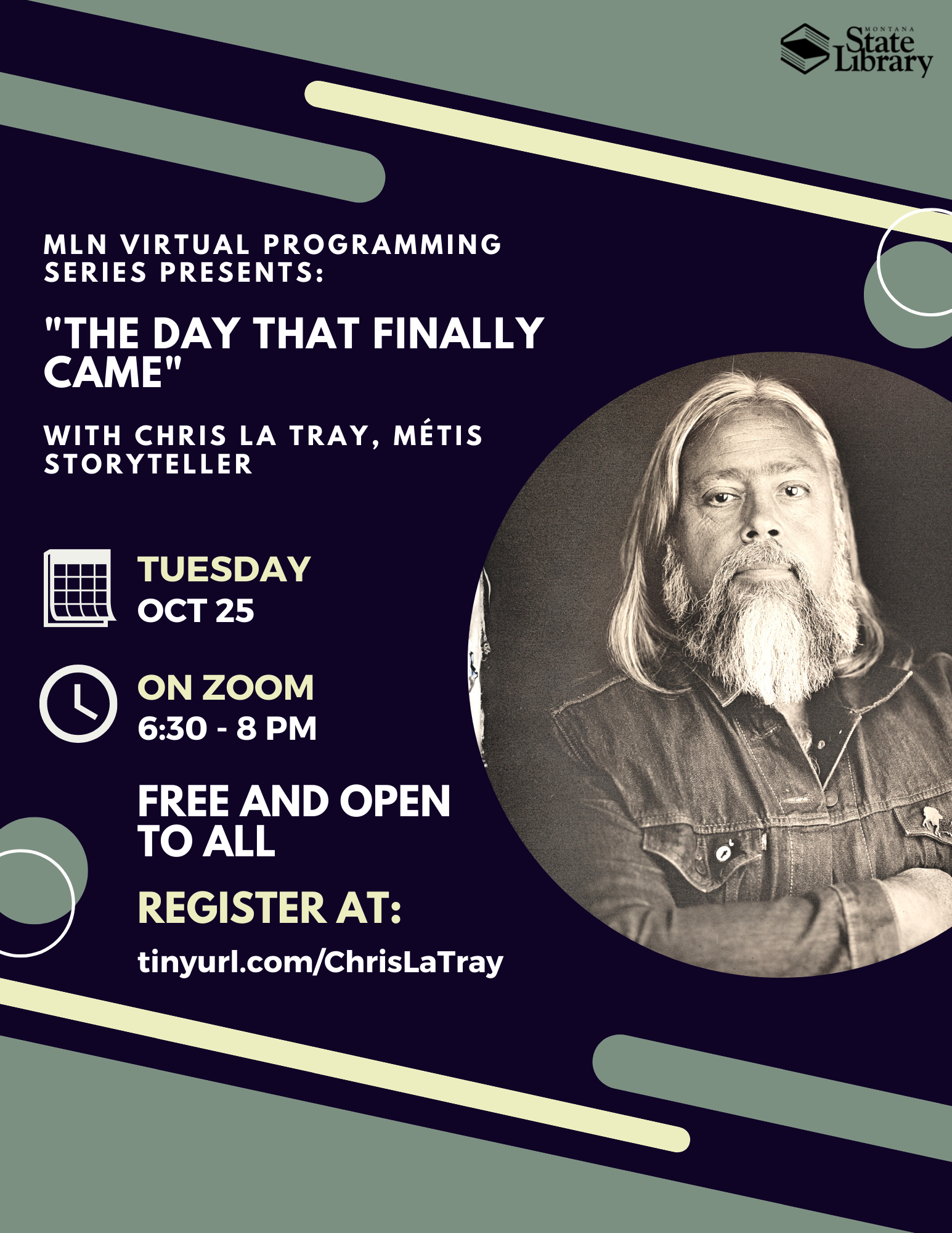 Insert your library logo
[Speaker Notes: Delete the red text box, and add in your library’s logo.

Go to “File”  “Save A Copy”  and then where it says “PowerPoint Presentation (*.pptx)” under the file name, click on that to open the file type drop down menu. You can then select PDF, which will then save it as a PDF file for easy printing. You can also save it as a JPG or PNG, if you would like to post it online.]